特教班與藝術才能班課程計畫備查說明
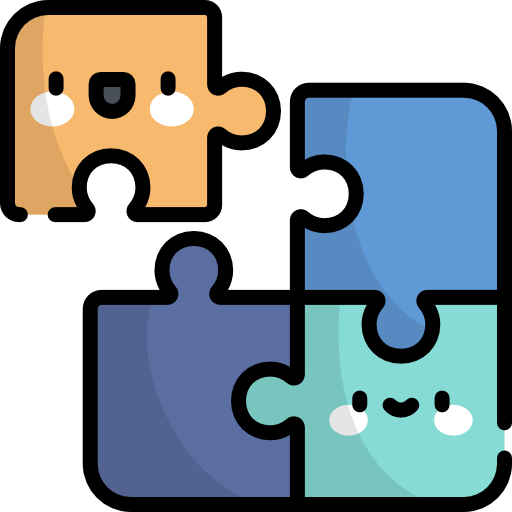 教育局特幼教育科
藝術才能班課程計畫上傳
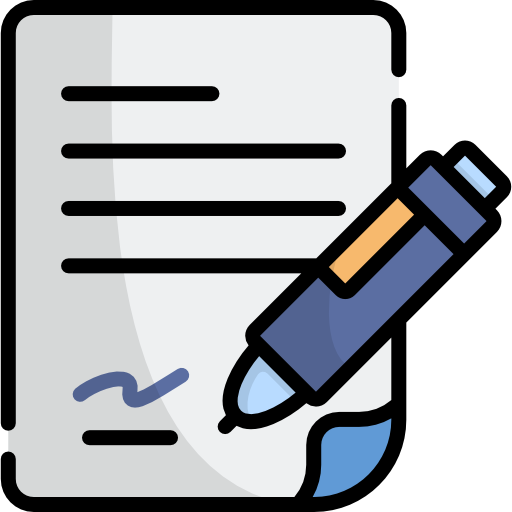 請藝術才能班學校於112年7月10日(星期一)前完成課程計畫相關表件並上傳【臺南市國中小課程計畫備查資源網】
藝術才能班課程計畫需上傳表件
藝術才能班課程計畫審查作業流程
線上互審作業期程：112年7月19日至112年7月21日。
請設有藝術才能班之學校(依備查列表)推派1位審查人員於7/19至7/21進行112學年度藝術才能班課程計畫線上互審作業，互審完，請審查人員將A04核章(或簽名)掃描後交由各校於7/21前上傳。
依藝才班專業課程備查學校列表進行互審。
藝才班今年全面抽檢。
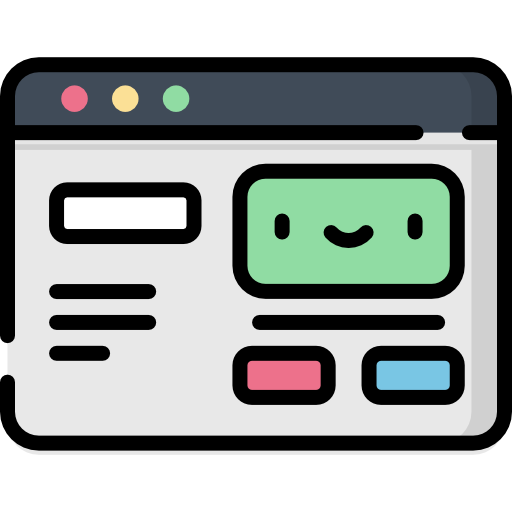 課程計畫表件修訂~源由
《國家語言發展法》第9條第2項：「中央教育主管機關應於國民基本教育各階段，將國家語言列為部定課程」。
自111學年度，依照不同教育階段（國民小學、國民中學及高級中等學校一年級起）逐年實施。
修正音樂班、美術班及舞蹈班第四學習階段每週平均學習節數7至10節。 
新課綱國小領域課程實施至五年級。
請下載新課綱最新版表件。
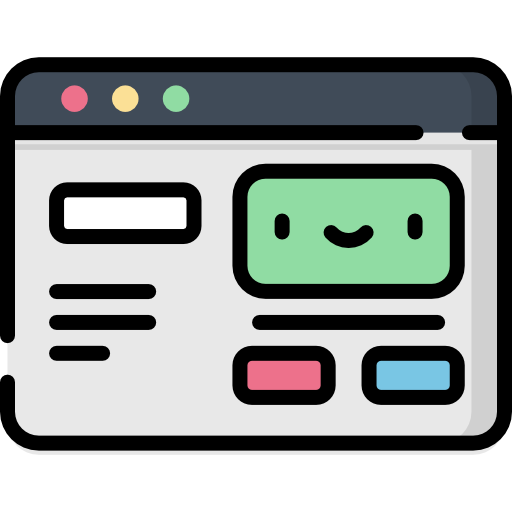 實施規範 及 課程綱要 採用最新版本
十二年國民基本教育特殊教育課程實施規範-110年10月。
實施規範修正對照表-110年1月、實施規範-108年7月。
十二年國民基本教育藝術才能班課程實施規範-110年10月。
實施規範修正對照表-110年2月、實施規範-108年7月。
十二年國民基本教育藝術才能專長領域課程綱要-110年12月。
課程綱要修正對照表-110年7月、課程綱要-108年7月。
課程規劃規準~課程實施規範
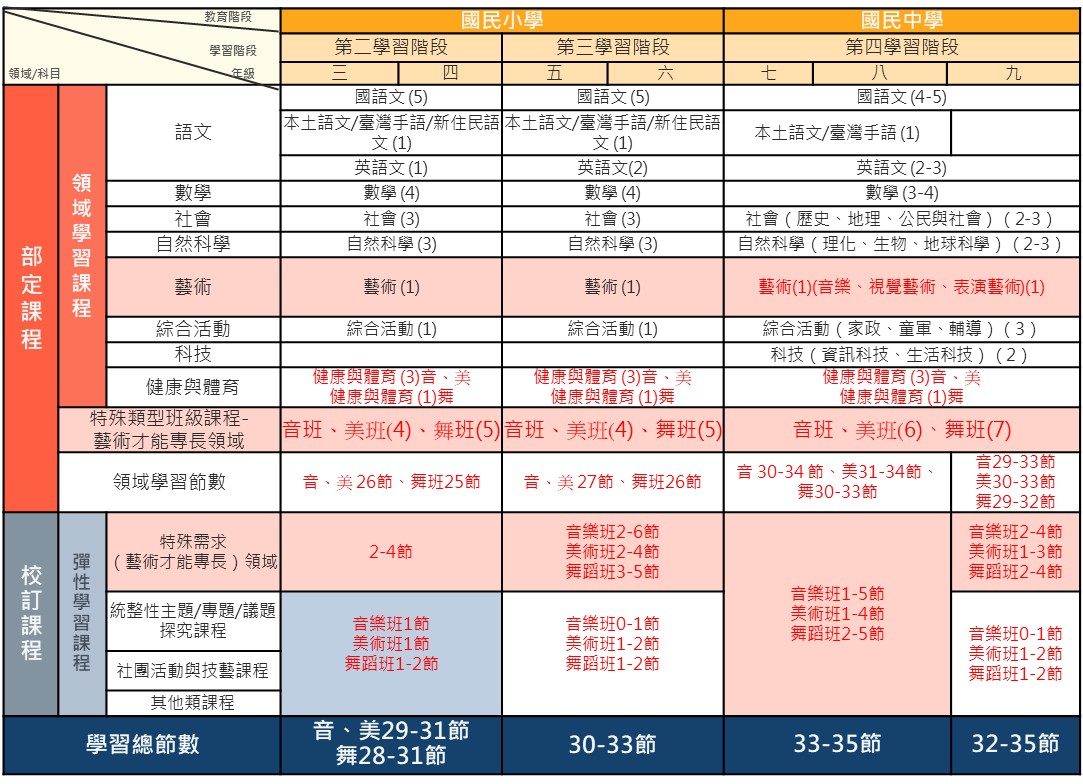 藝術才能班課程計畫審查表件說明
審查表件包括C3-1、C3-1-2、C5-1、C6-1或C6-1-1。
   (一)C5-1領域學習課程(調整)計畫：
          1.國中七-九年級與國小三-五年級務必撰寫新課綱版，採用新課綱節數及規範。
          2.國小六年級撰寫九貫版，採用九年一貫節數及規範。
          3.不管新課綱版或九貫版皆以教學期程(實施週次起訖)方式敘寫。
   (二)C6-1彈性學習課程計畫：
           1.國中七-九年級與國小三-五年級務必撰寫新課綱版，採用新課綱節數及規範。
          2.國小六年級可撰寫九貫版，亦可以九年一貫節數下進行新課綱規範的
             方式使用新課綱版撰寫。(特需專長領域課程為九貫版即可)
          3.不管新課綱版或九貫版皆以教學期程(實施週次起訖)方式敘寫。
C3-1-2學習節數調整分配表(藝術才能班)
●C3-1-2學習節數調整分配表(國小體育班及藝術才能班) 
            (新課綱版 ⭢ 國小三-五年級    九貫版 ⭢ 國小六年級)
     ●C3-1-2學習節數調整分配表(國中藝術才能班-新課綱版)  
        (美術班、音樂班、舞蹈班 ⭢ 七-九年級)
      ★C3-1-2學習節數調整分配表，藝才班各類班型有專屬表件，各年級共
        填一張。國中七-九年級、國小三-五年級採用新課綱版，國小六年級
        採用九貫版。
藝術才能班表件再次相關提醒
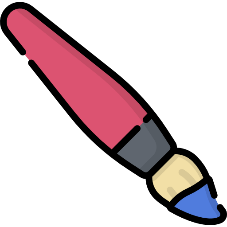 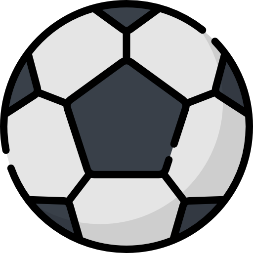 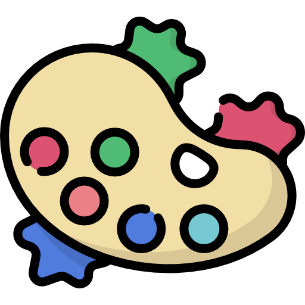 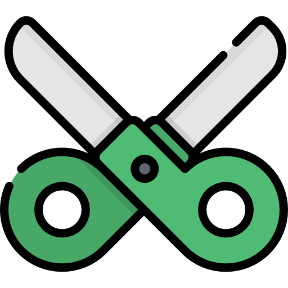 特殊教育課程計畫備查之日期、時間及地點
特殊教育課程計畫備查檢核方式
初檢：由教育局邀請本市特教輔導團團員或資深特教教師、
               進行檢核，經個別通知線上修正再受檢仍未通過者，
               進入複檢。互審學校得依需求再進行抽檢。
複檢：請初檢未通過學校(特教與藝才班)，指派專人攜帶筆電
               及相關資料依時至善化國小進行現場修正再受檢
               至備查通過。
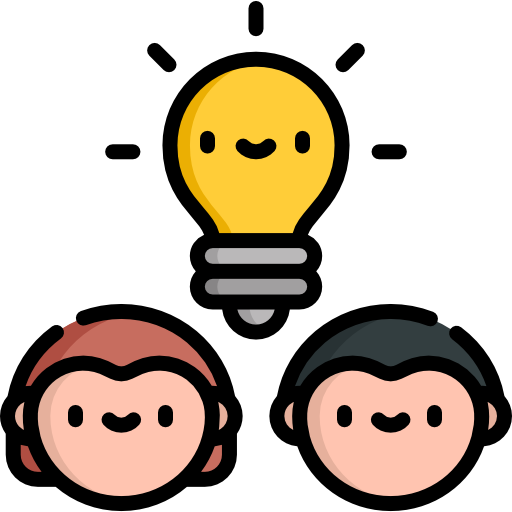 複檢流程
112年7月28日
實地複檢
上午
公告結果
確認會議
下午
地點：善化國小
(1)諮詢輔導委員
(2)未通過第一階段初檢
     學校，指派專人攜帶
     筆電及相關資料依時
     至現場修正再受檢至
     備查通過。
(3)類別 (身障)與分區(藝
才)互審學校之審查人員。
謝 謝 聆 聽!